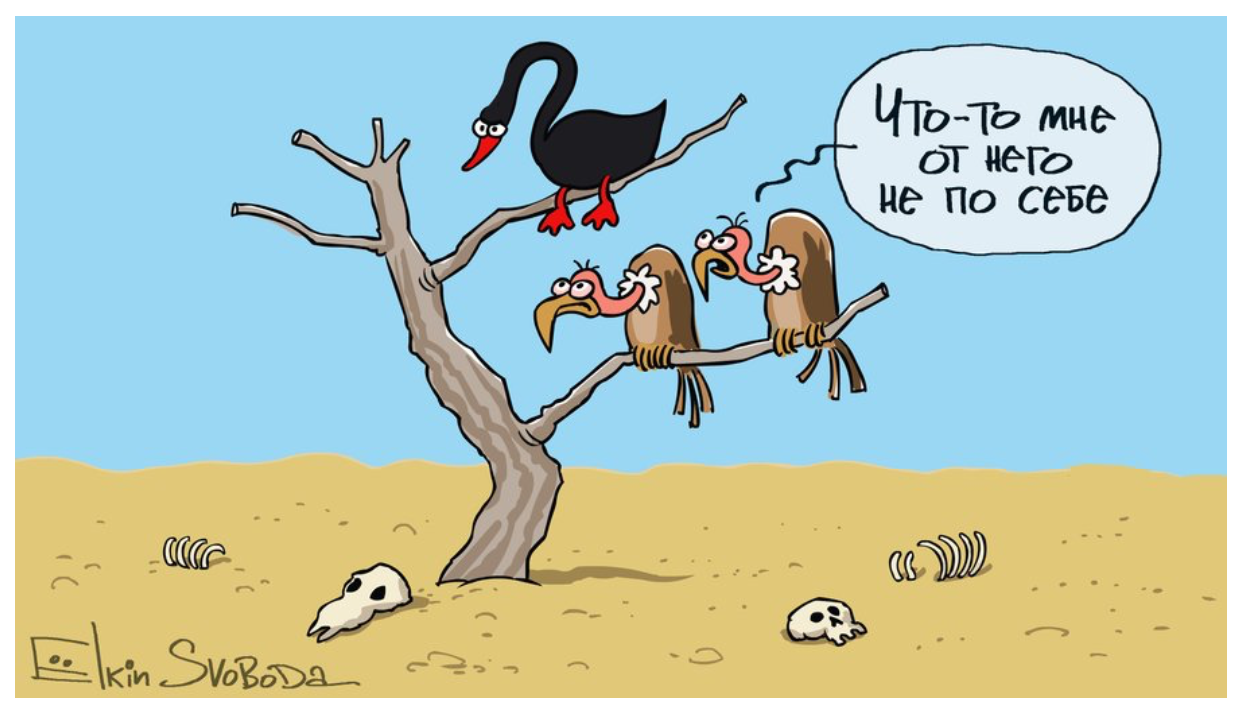 Круглый̆ стол 
«О возможности нейроисследованиий финансового и нефинансового поведения российского потребителя»
ЛЧ – 2020, 21 октября

Ольга Лаврентьева
Лаборатория финансовой грамотности ЭФ МГУ
Черный лебедь: человеческий фактор или свойство системы
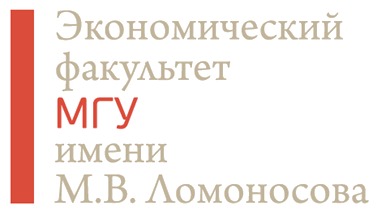 Объясняя необъяснимое
2007 год (2009)
2001 год (2010)
Событие типа «чёрный лебедь»
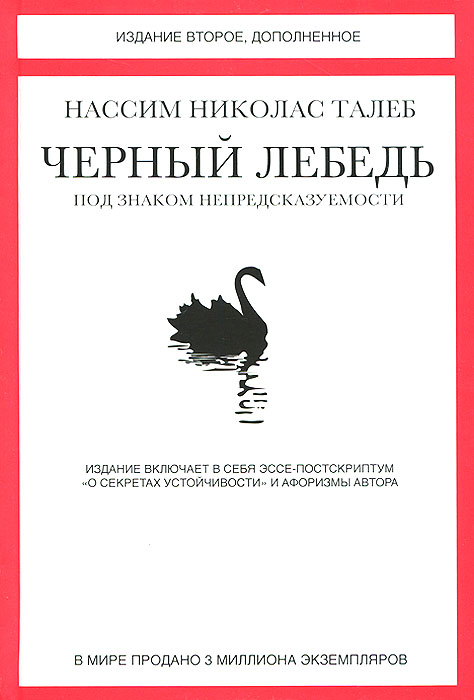 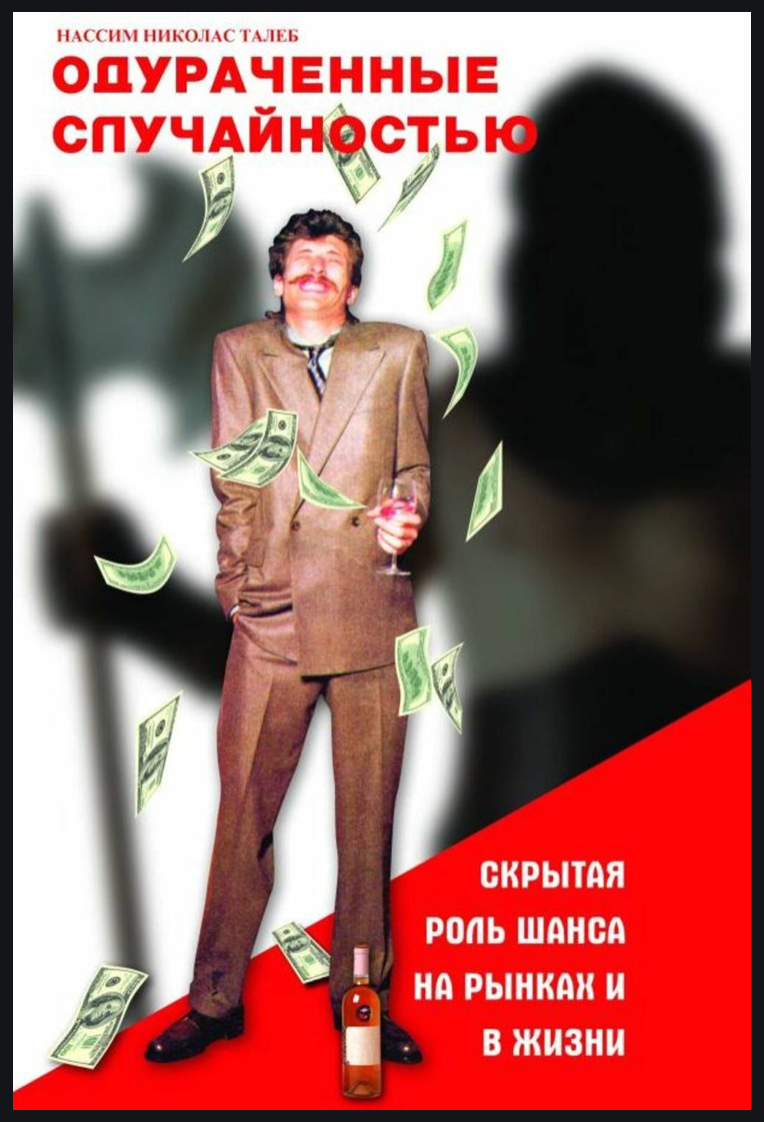 Является неожиданным (для наблюдателя)
Имеет значительные последствия
Хорошо объясняемо после наступления, в ретроспективе, как если бы было ожидаемым
Человеческий фактор имеет значение
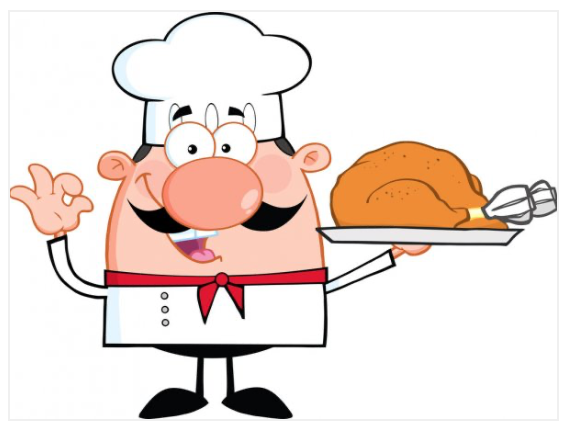 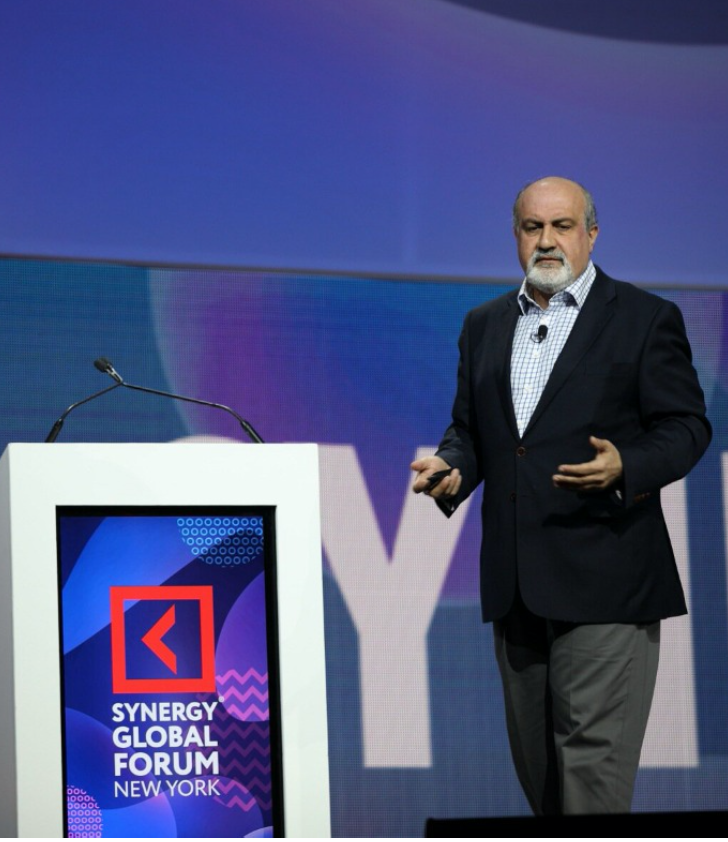 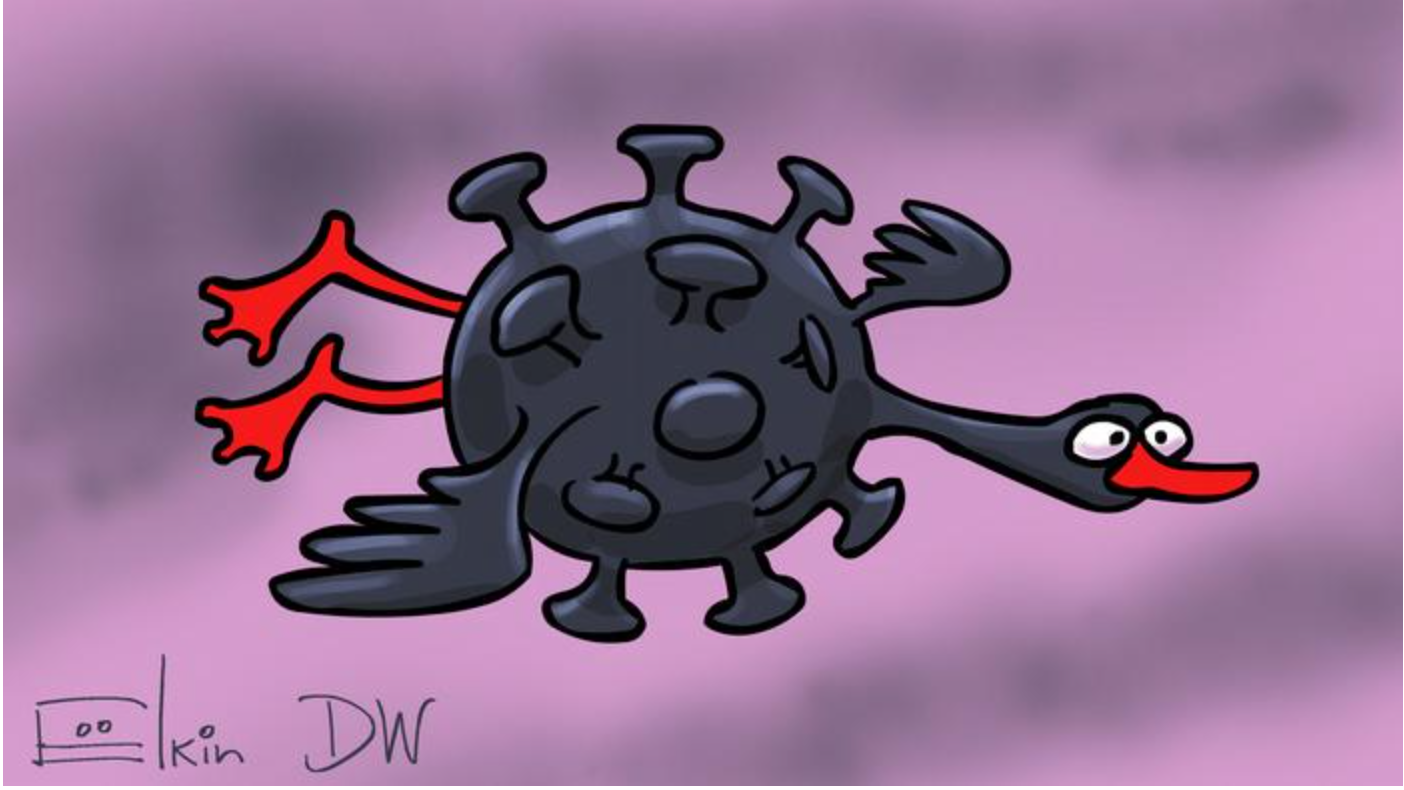 Свойства системы: разброс допустимых значений
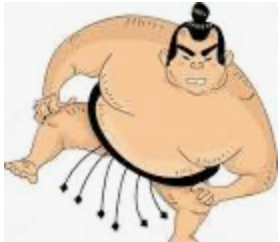 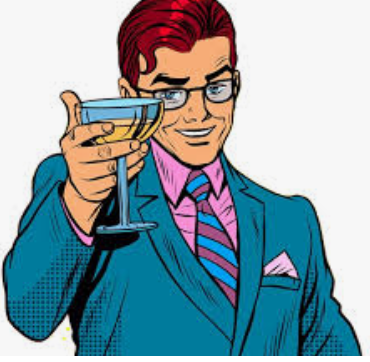 0,1 - 10
0,000… - 10 000 000…
Смерть от ДТП
Смерть от COVID-19
Свойства системы: «толщина хвостов»
Распределение ежедневных колебаний индекса Доу-Джонса (стоимость акций крупнейших промышленных компаний в США) 
за 1916-2003 годы
2004 год (2006)
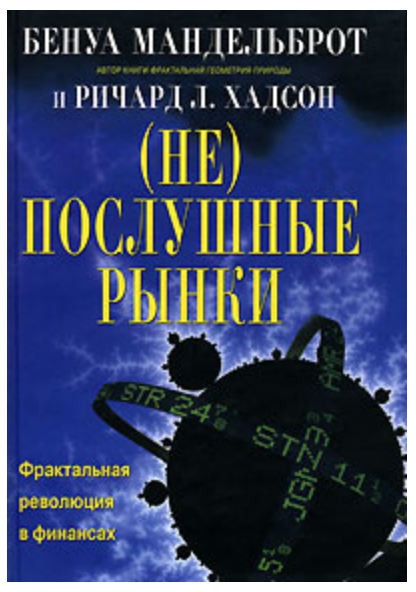 Свойства системы: эргодичность
2018 год (2018)
Эргодичные системы
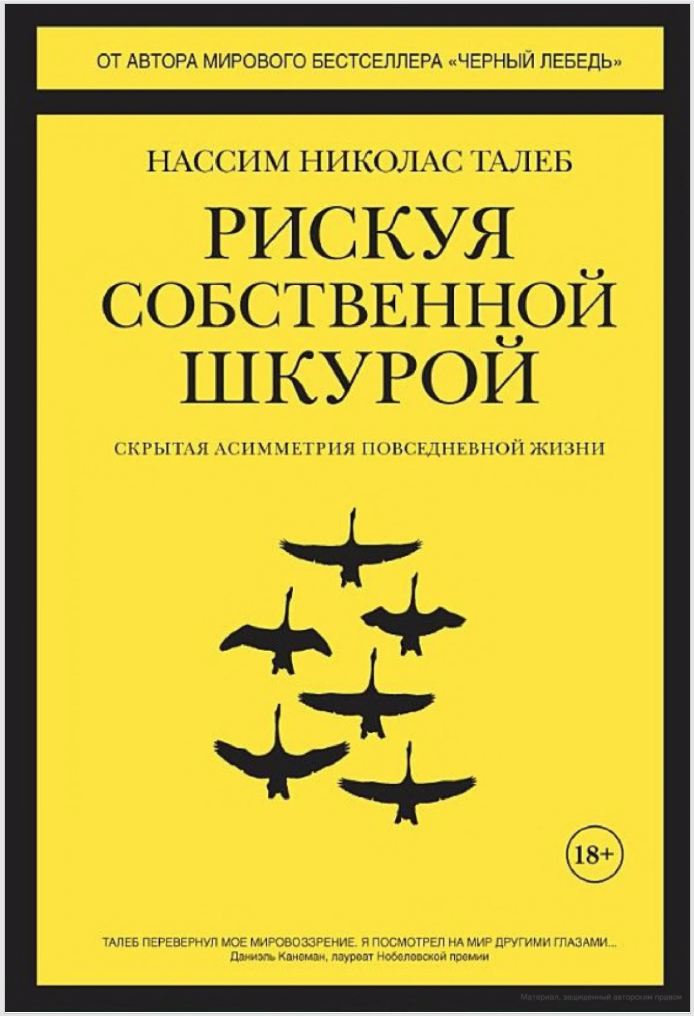 параметры, полученные в результате долгого наблюдения за одним элементом
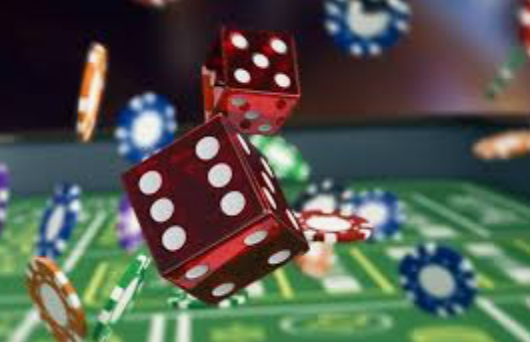 =
параметры, полученные в результате быстрого наблюдения за большим количеством элементов системы
Измеряем от забора и до обеда
2018 год (2018)
Эргодичные системы
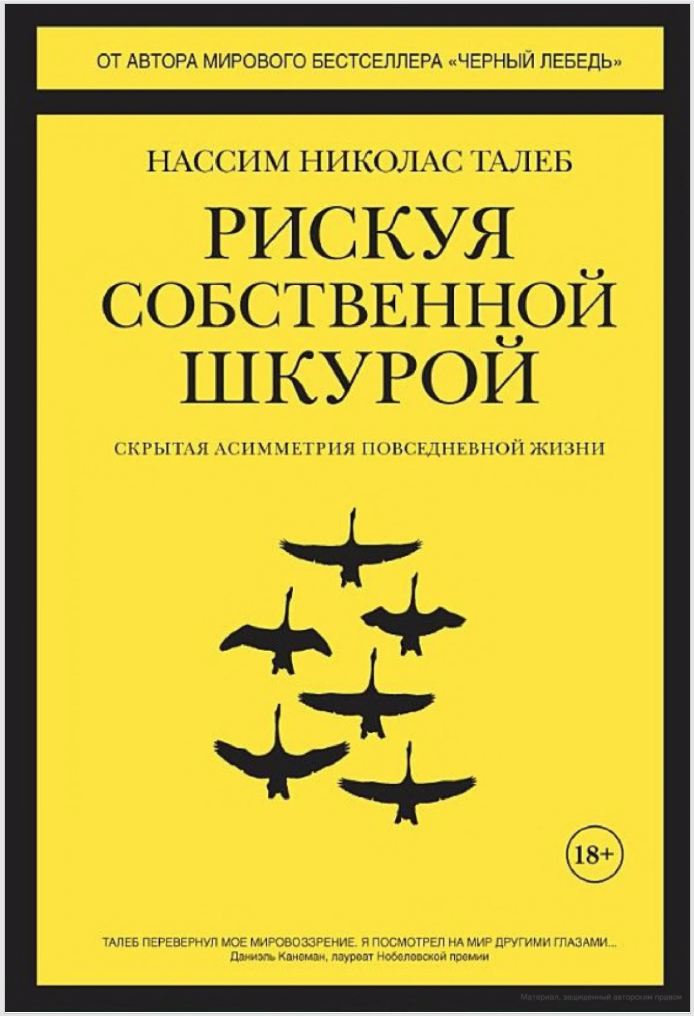 Статистические характеристики совокупности (ансамбля) элементов обладают такими же статистическими характеристиками, как один элемент на протяжении всего времени
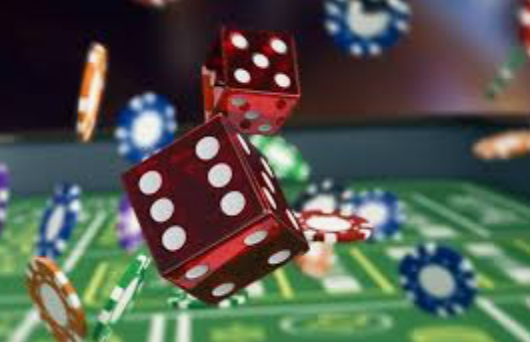 Система без памяти
2018 год (2018)
Вероятность по ансамблю
Вероятность по времени
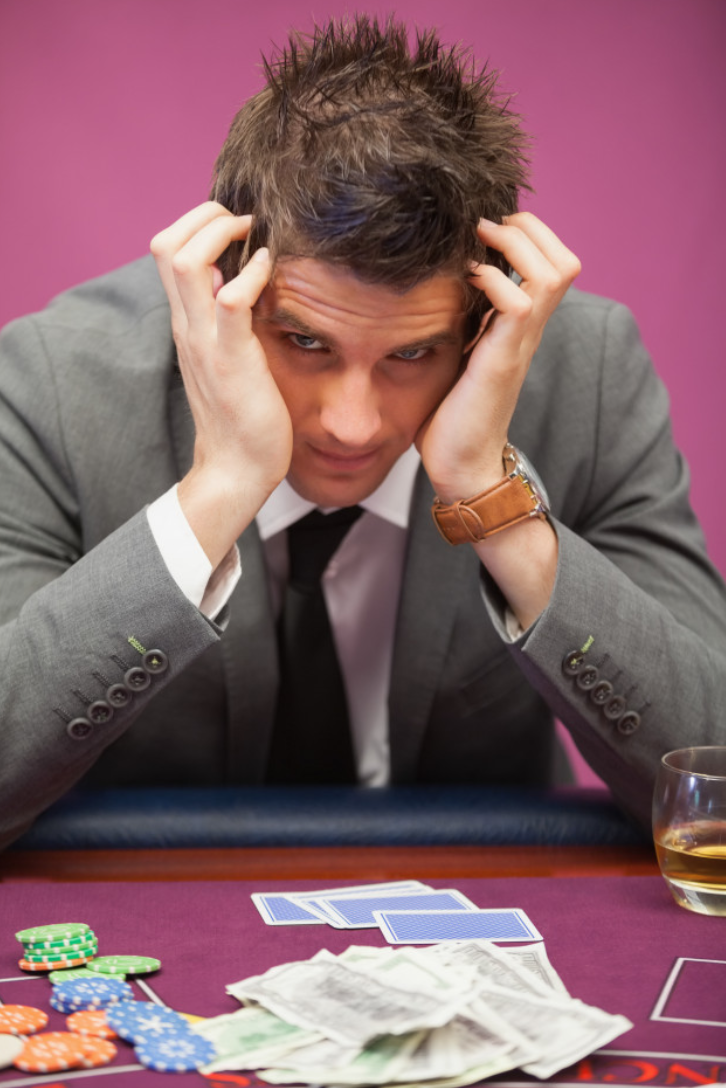 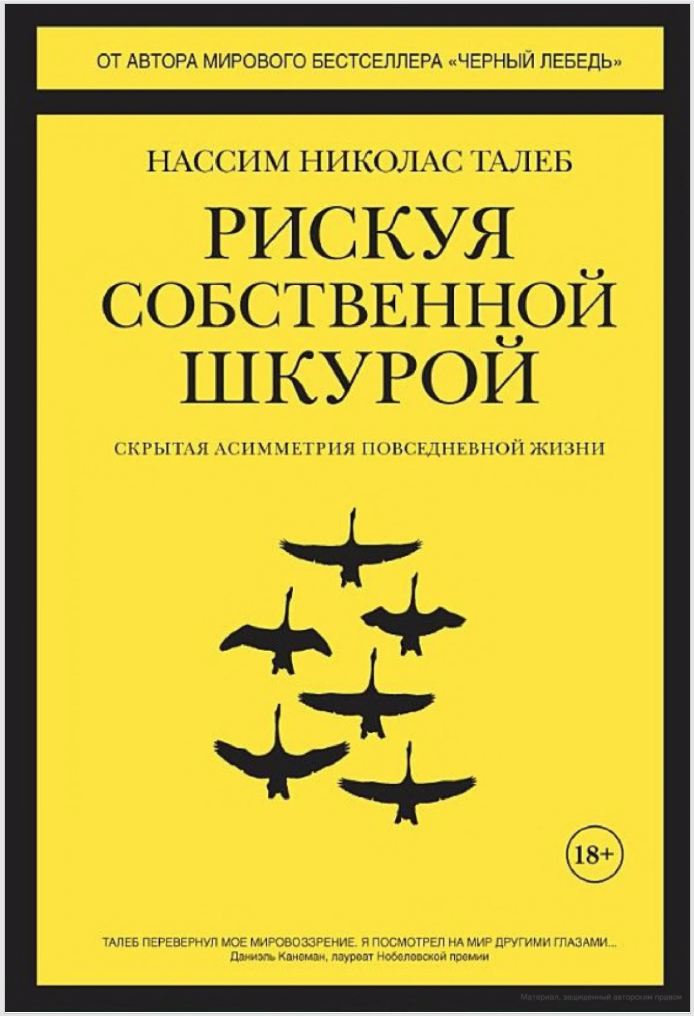 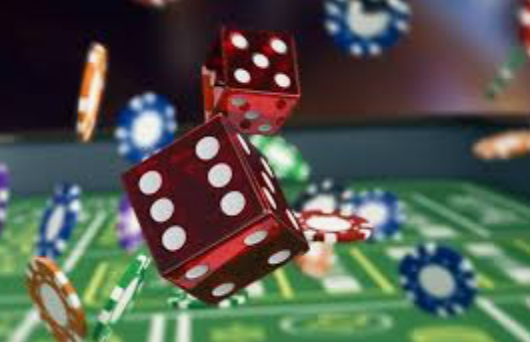 Если результат в конкретный момент времени не влияет на все последующие, то система эргодична (в таких случаях говорят, что она «не имеет памяти»). Если такое влияние есть – то мы имеем дело с неэргодичной системой.
Пусть вероятность краха равна 0,1
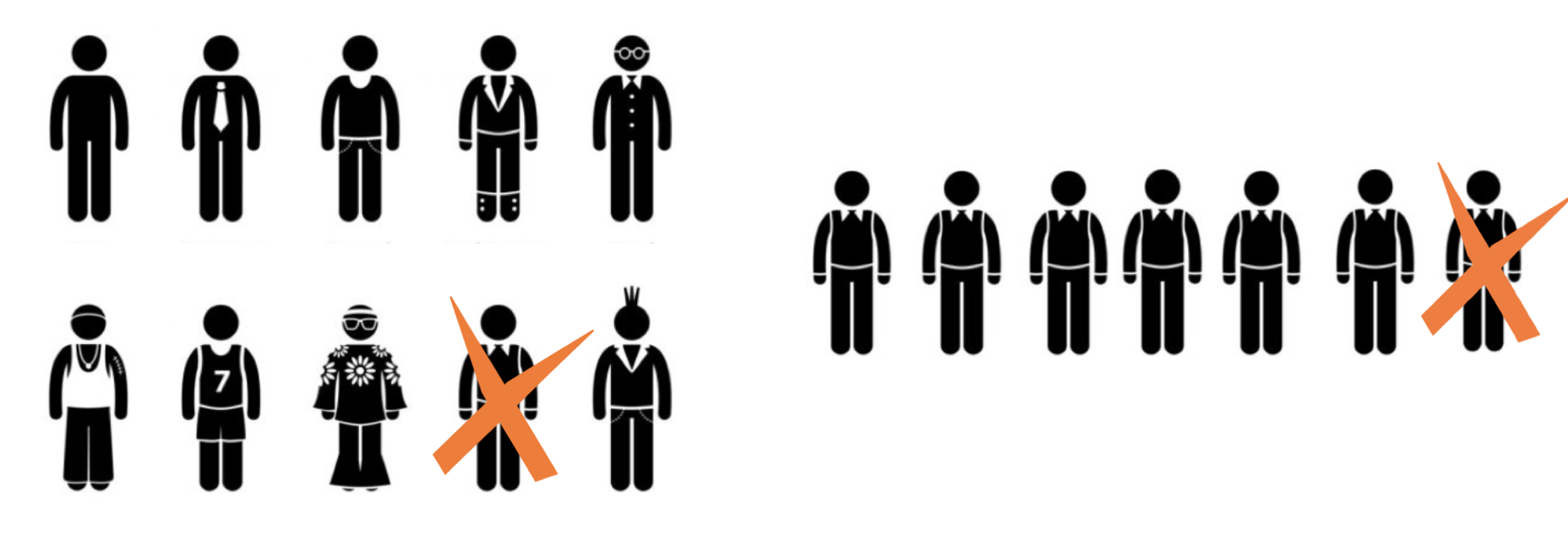 Если эта вероятность по ансамблю, то 9 из 10 элементов системы продолжат спокойно жить своей жизнью
Если эта вероятность по времени, то в 1 из 10 периодов элемент системы обречен
При чем тут финансовая грамотность и нейроэкономика?
Понимать, с какой системой вы имеете дело и каковы ее допустимые параметры
Понимать, что маленький риск для системы - это большой риск лично для вас
Понимать, что система может «пойти вразнос», даже если до этого 100 раз было все в порядке